Five-question Survey: ways to use technology-enabled activities
Zubia Qureshi- August 2023
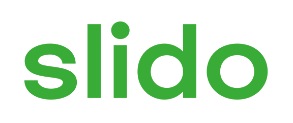 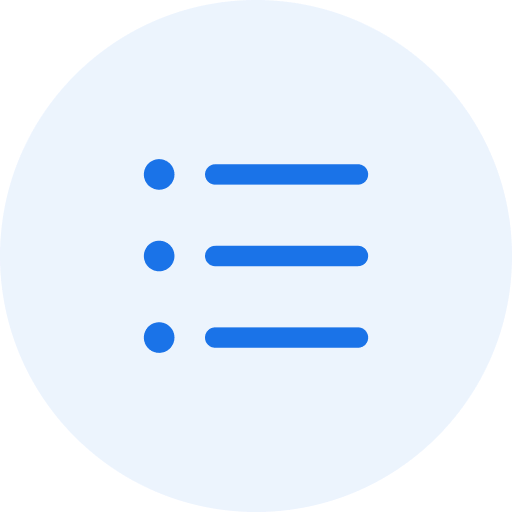 How many years of teaching experience do you have?
ⓘ Start presenting to display the poll results on this slide.
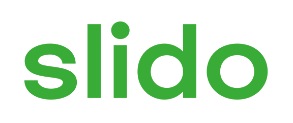 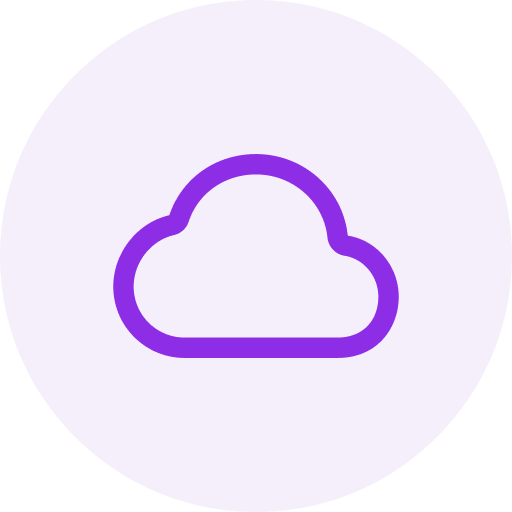 What technological tools do you use in class?
ⓘ Start presenting to display the poll results on this slide.
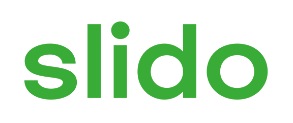 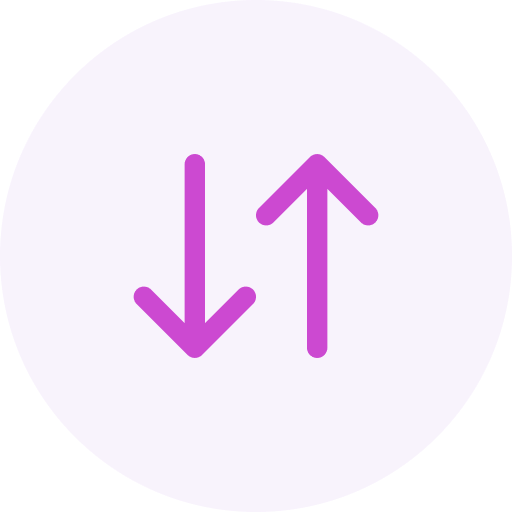 Rank these survey tools in order of comfort
ⓘ Start presenting to display the poll results on this slide.
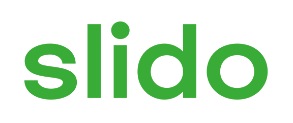 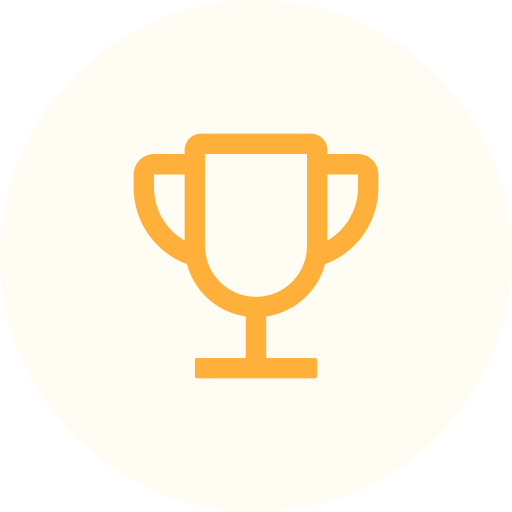 I would be willing to join technology upgrading workshops
ⓘ Start presenting to display the poll results on this slide.
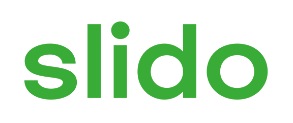 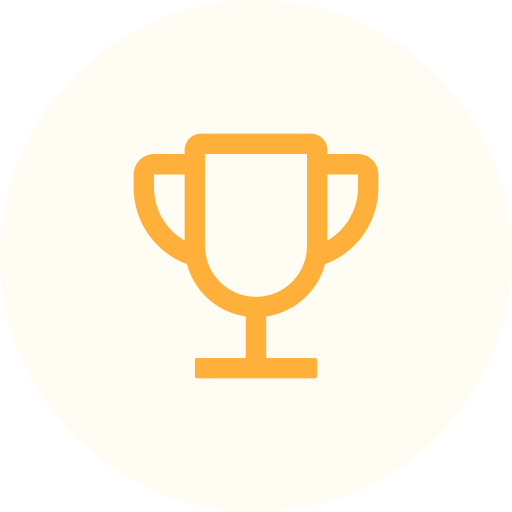 George Lucas directed the entire original Star Wars trilogy.
ⓘ Start presenting to display the poll results on this slide.
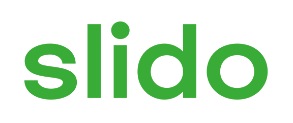 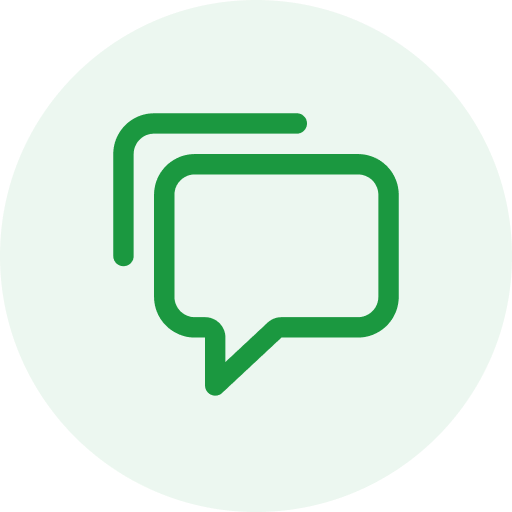 Audience Q&A Session
ⓘ Start presenting to display the audience questions on this slide.